SOP: MirrorEye MKII ECU Update Process
Brief description of software update process with instructions for both RadMoon and SRI update tool 
Current tool version: 0.3.8
04/22/2025
Update Setup
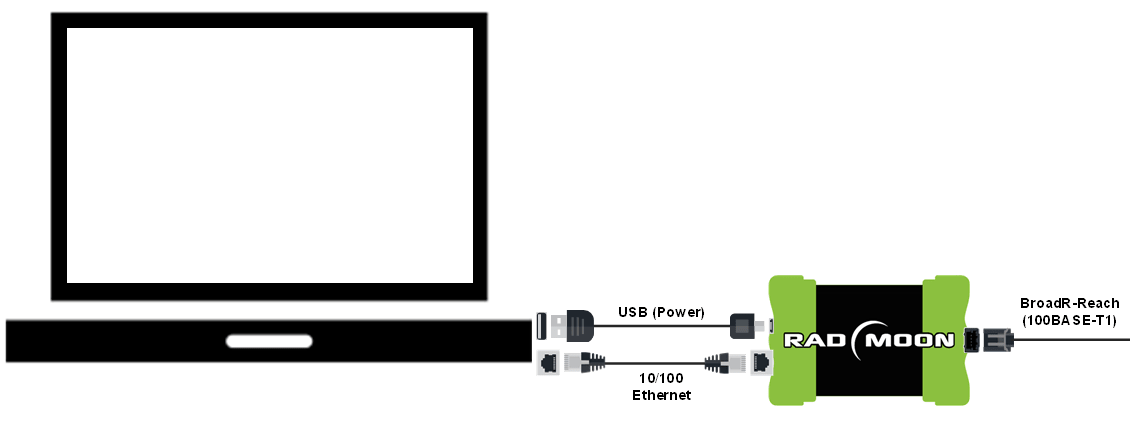 Can be either connectivity device
Components to update ME MKII. 
ME MKII complete system
ECU;
2 Wings (left and right);
Diver Monitor
Passenger Monitor
Class V monitor
Wire Harness 
Fakra Harness 
Power supply/Truck IGN on
Using Radmoon 
Radmoon tool
BroadR-Reach cable 
Ethernet & USB cable
PC with SDM tool
Using SRI update tool
SRI SW update tool with attached BRR cable.
Ethernet & USB cable
PC with SDM tool
Power Supply
12V@10A
SW Update Tool
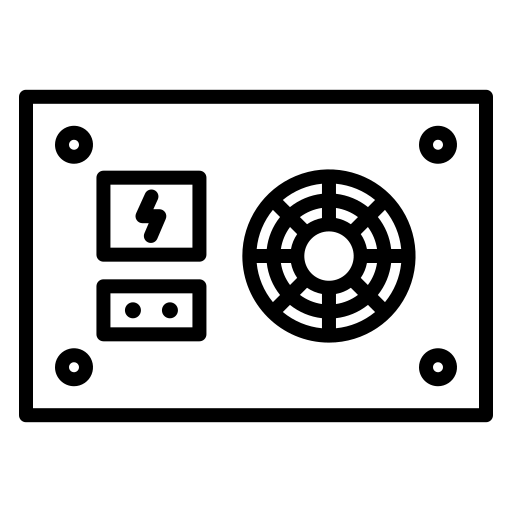 RadMoon
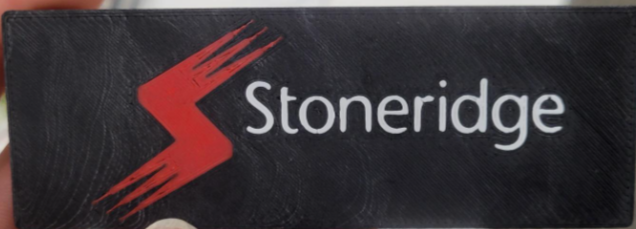 12V  12V   gnd
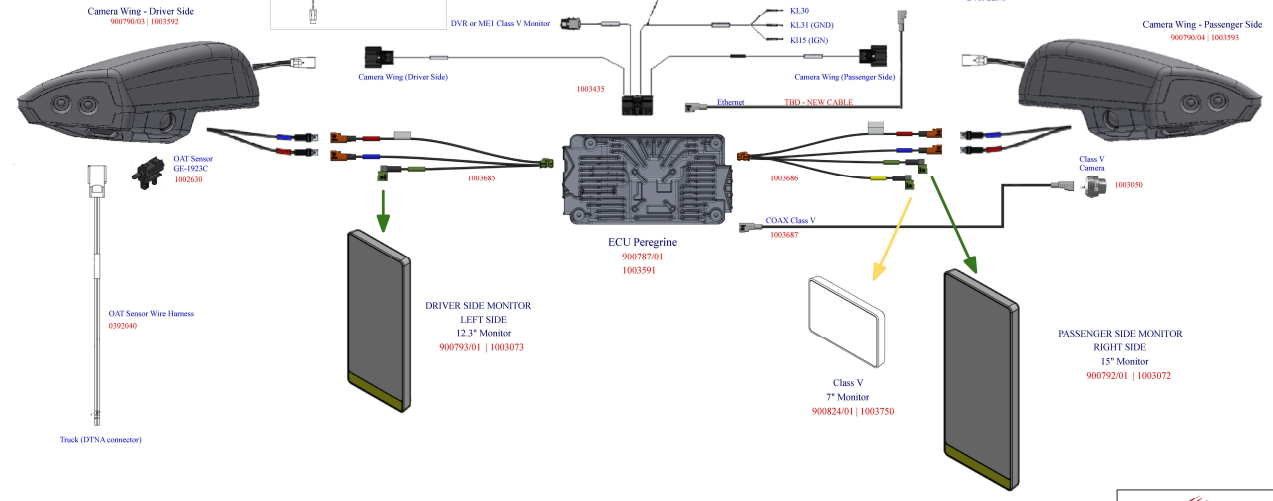 MirrorEye System (MKII) ECU Connections
Update process uses the ethernet port on the left side of the ECU
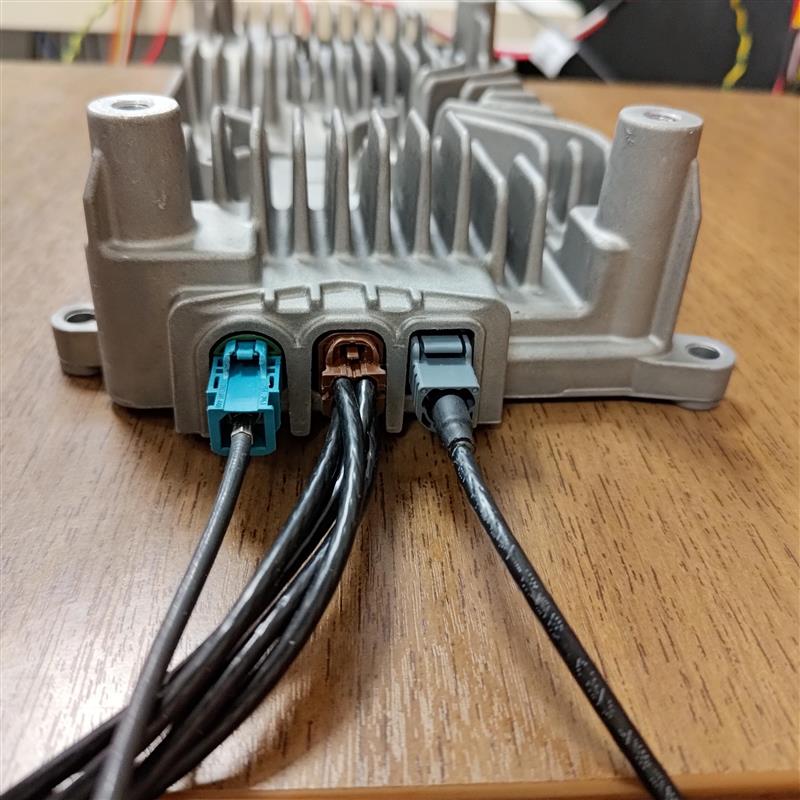 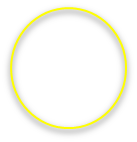 ECU with optional DVR
ECU without optional DVR
MirrorEye System ECU With Optional DVR Installed
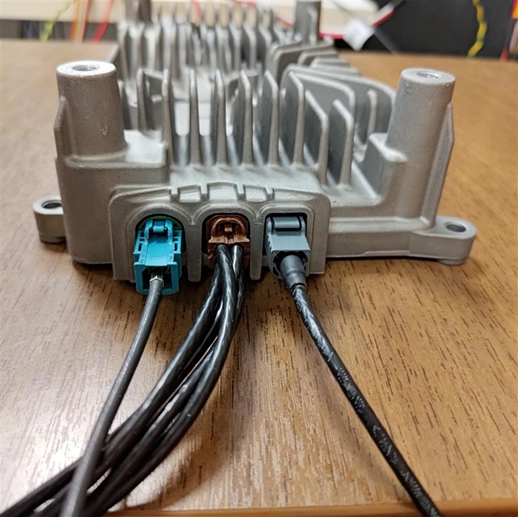 DVR
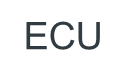 If the system is equipped with a DVR disconnect the ethernet cable connecting 
the DVR from the ECU port
Connection Using Radmoon
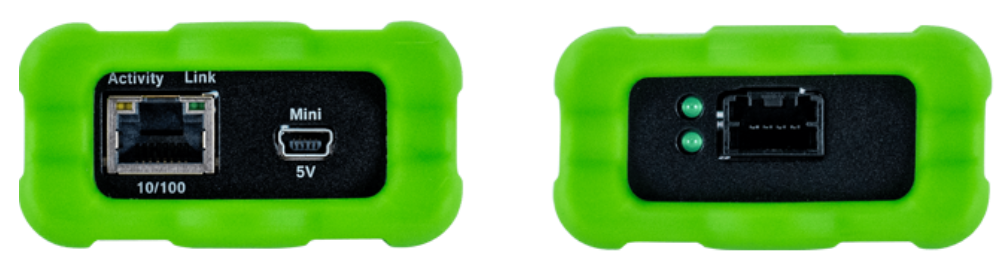 Ethernet
Ethernet
Power
To ECU
To Computer
Connect Radmoon to the ethernet port of the ECU and ethernet/power to computer then
 launch the SDM Update Tool Application

            ** Be sure to reconnect DVR when complete for system verification **
Connection Using SRI Update Tool
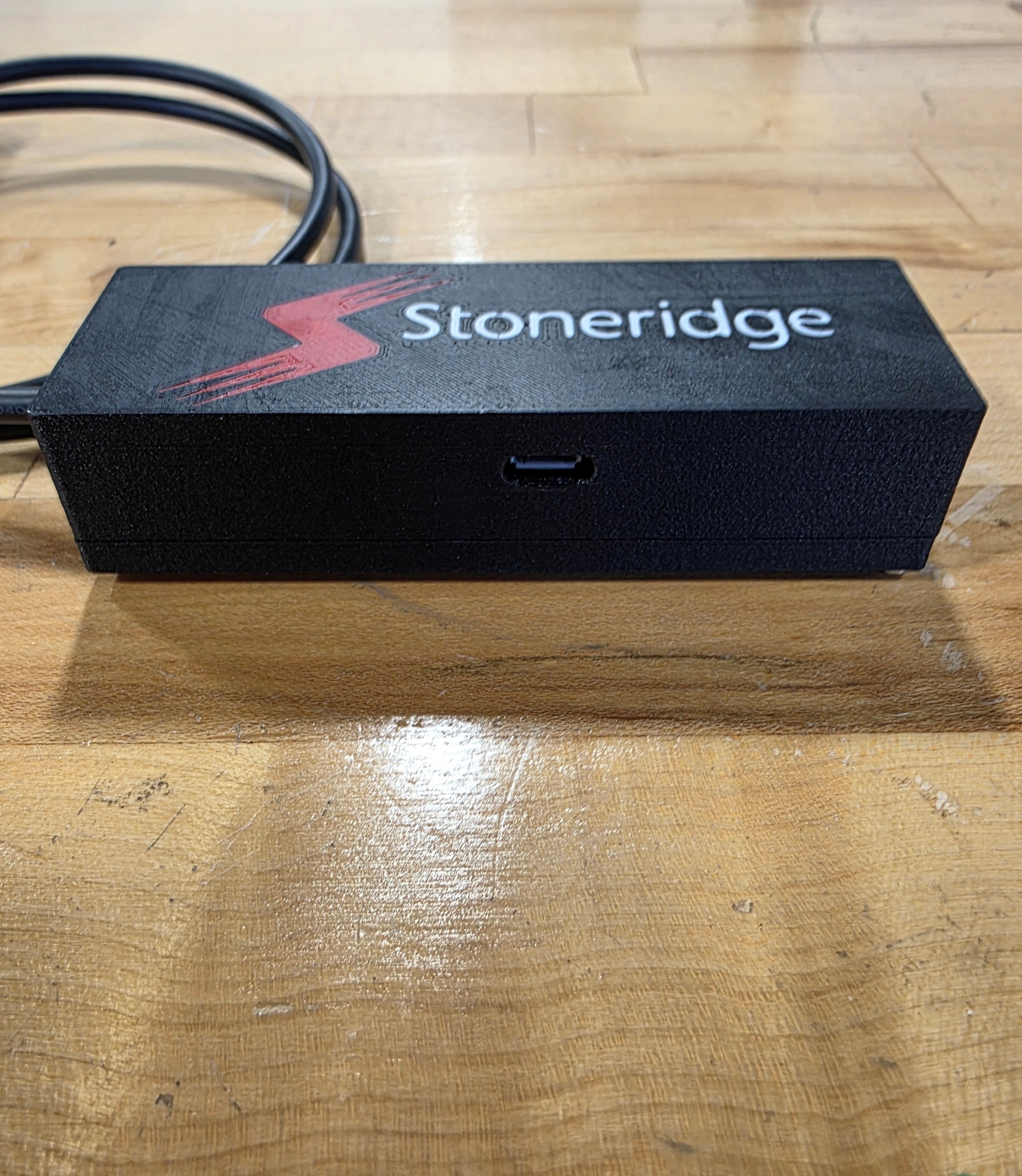 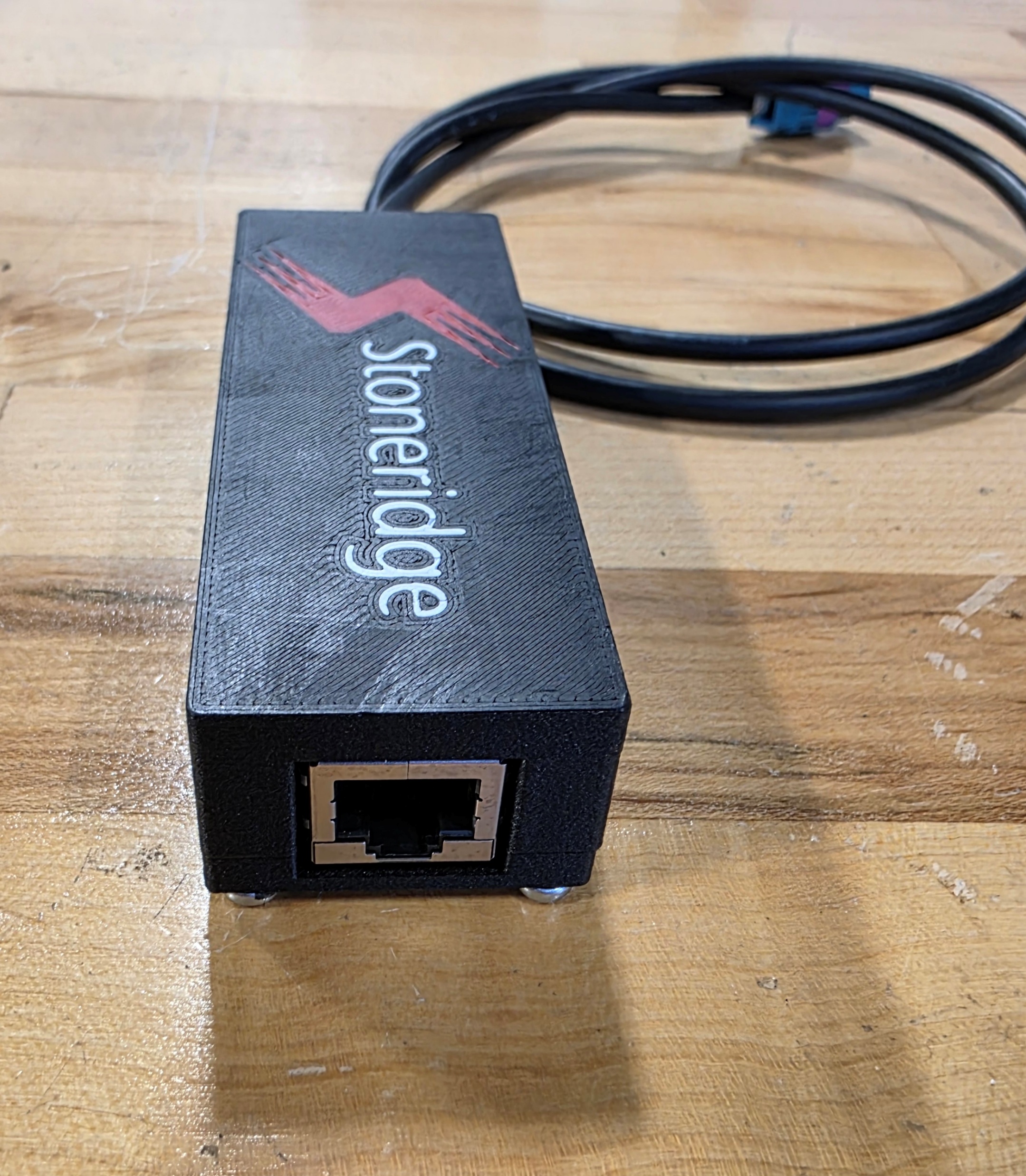 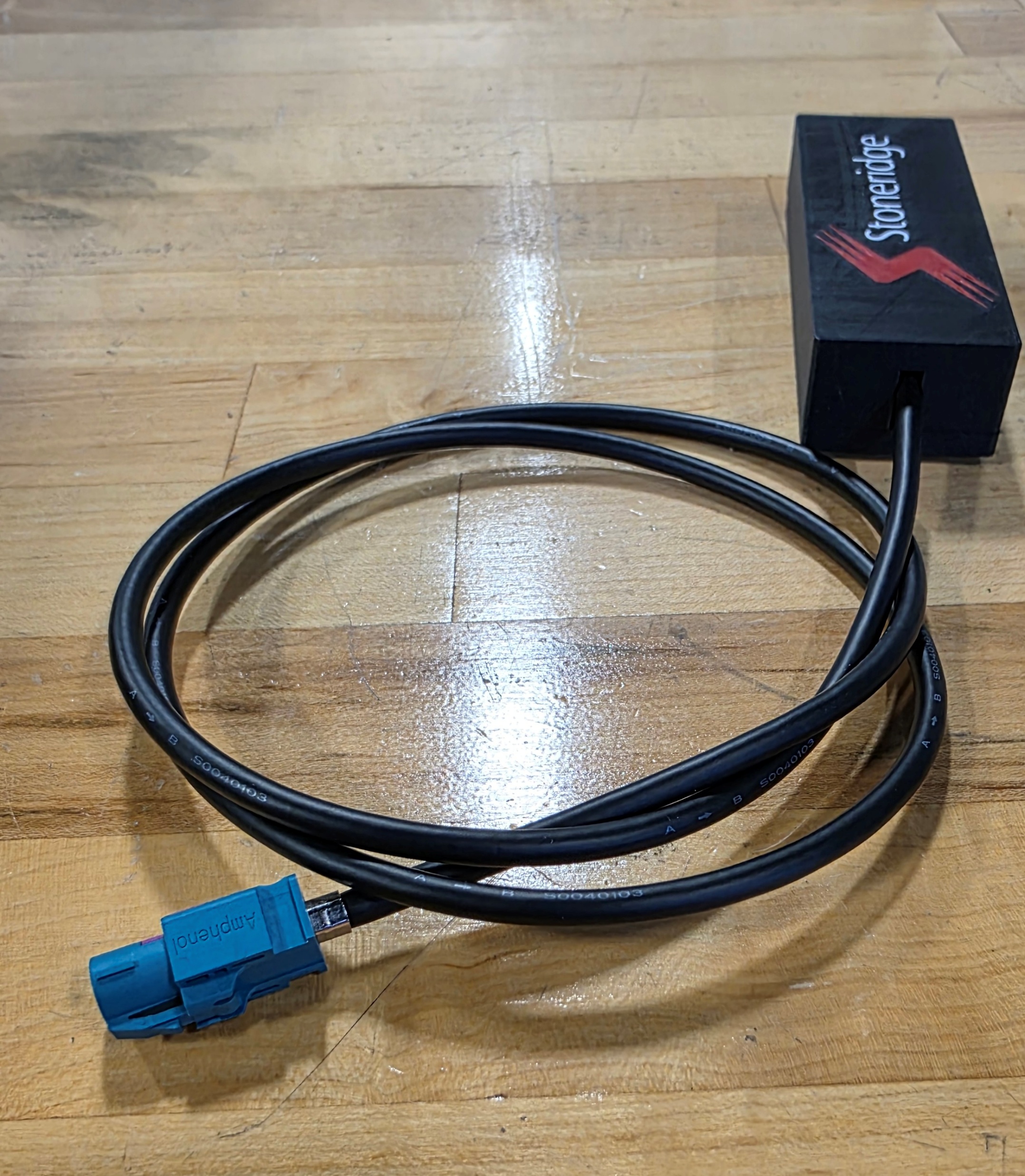 Ethernet
To ECU
Power
To Computer
Ethernet
To Computer
Connect SRI update tool to the ethernet port of the ECU and ethernet/power to computer then 
launch the SDM Update Tool Application

            ** Be sure to reconnect DVR when complete for system verification **
Application Interface
Connect button (should be pressed to stablish ethernet connection with ECU)
Estimated time to update the selected components
Elapsed time to update
Status from ethernet connection
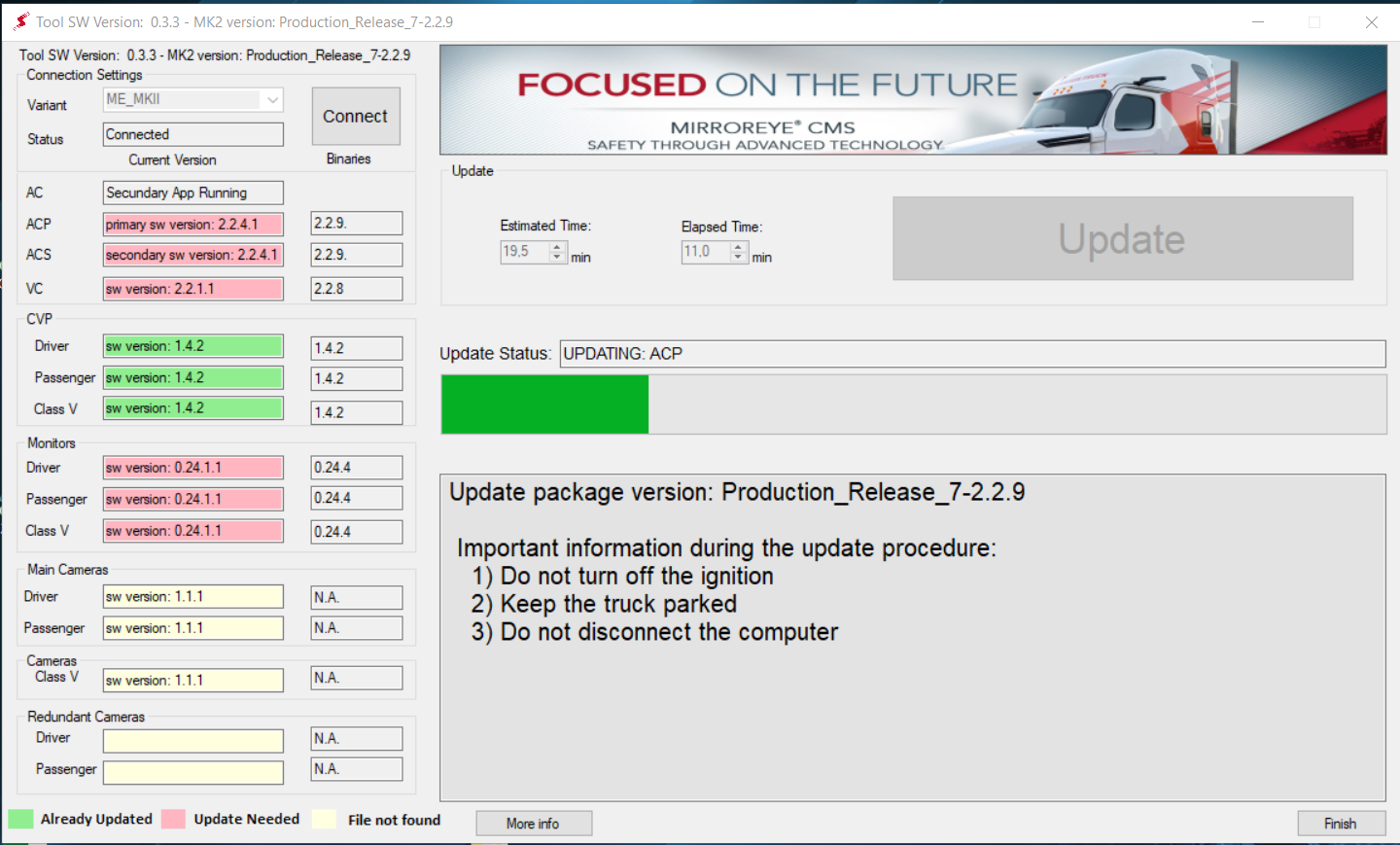 Button to start the update procedure
Current components software versions
Update Status
Components software target versions
Update progress bar
Target MKII SW version
Finish the update
More information about the components (Slide 12)
Performing Update
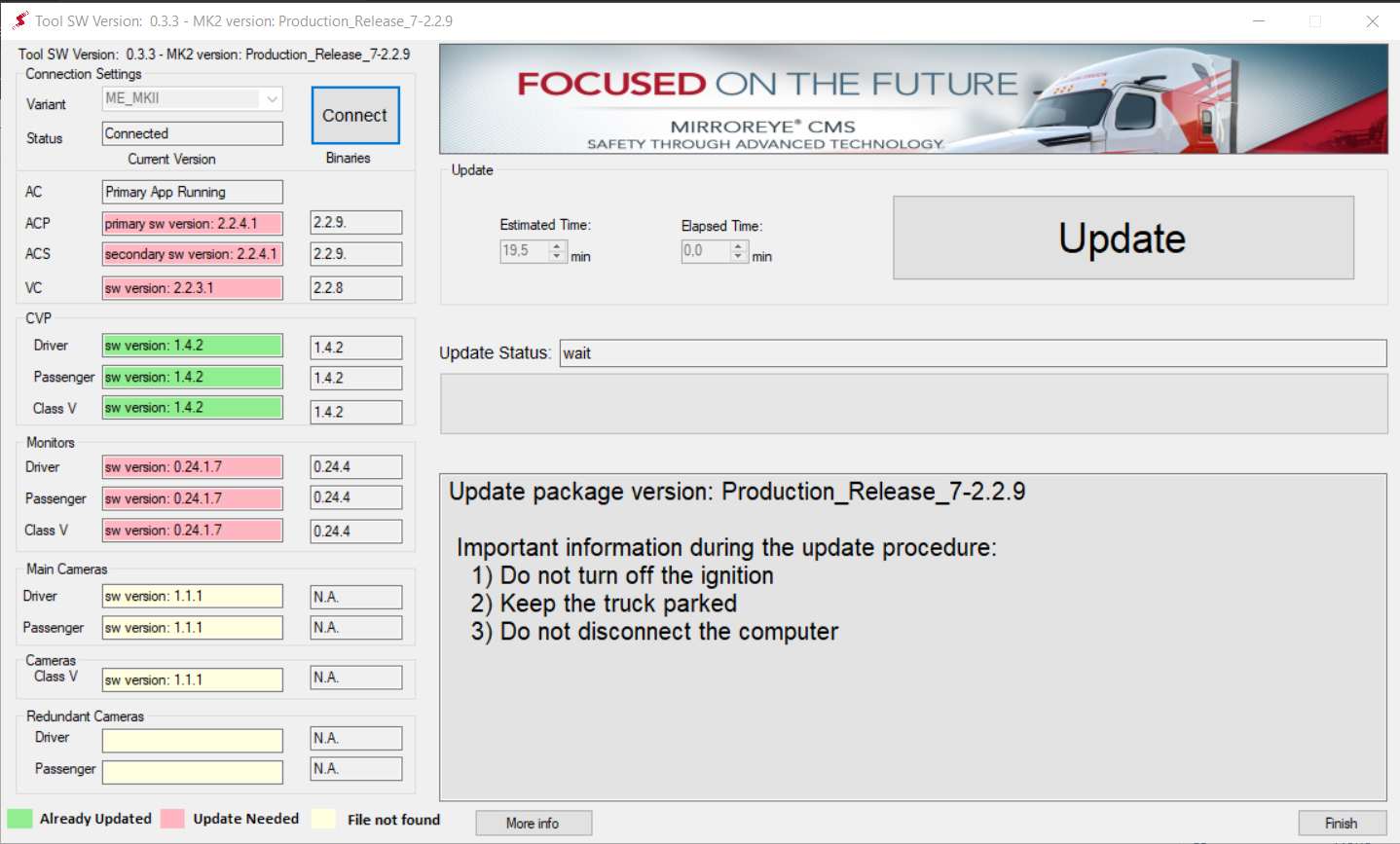 Don’t disconnect the computer from the ECU while the update is running.
Keep the truck parked during the update (Update stop working if the truck is moving).
3
4
5
Run the SDM-ME MKII application
Turn on the ECU and wait 30 seconds
Click connect
Check the estimated time to update
Click update then check the message box that will be displayed on the computer screen
NOTE: If using the black SRI update tool and have errors connecting
See slide 11 for troubleshooting
Performing Update
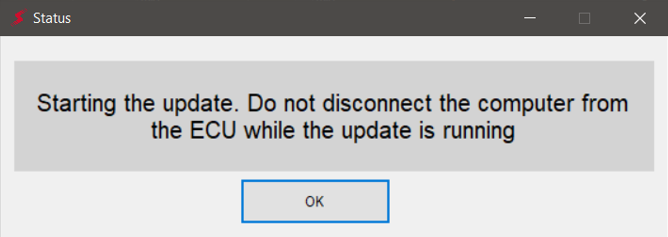 Click OK and continue to the next slide.
6
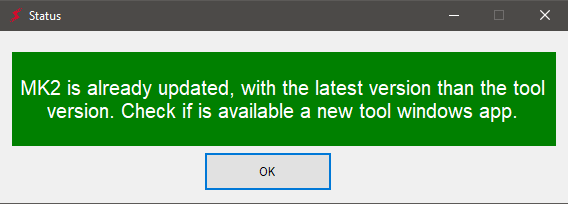 MK2 is updated with a software version newer than the software version on the currently running application. Verify an ECU update is needed and ensure you are running latest version of application.
6
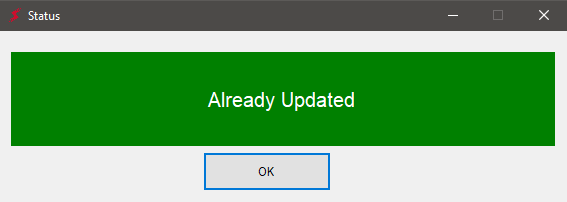 MK2 is already updated with current software, no need to execute more procedures.
6
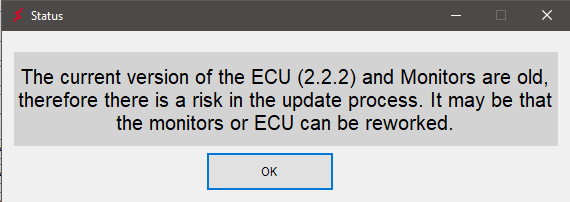 The update is possible but there is a risk to execute it, because a tool old version is installed in the ECU and monitors. Press OK and continue to the next slide.
6
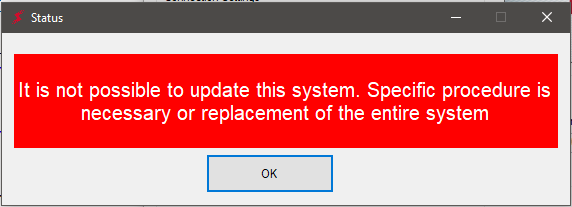 The tool is not able to update this MK2 system. An extra procedure is needed. (To do that contact SRE team)
6
Performing Update
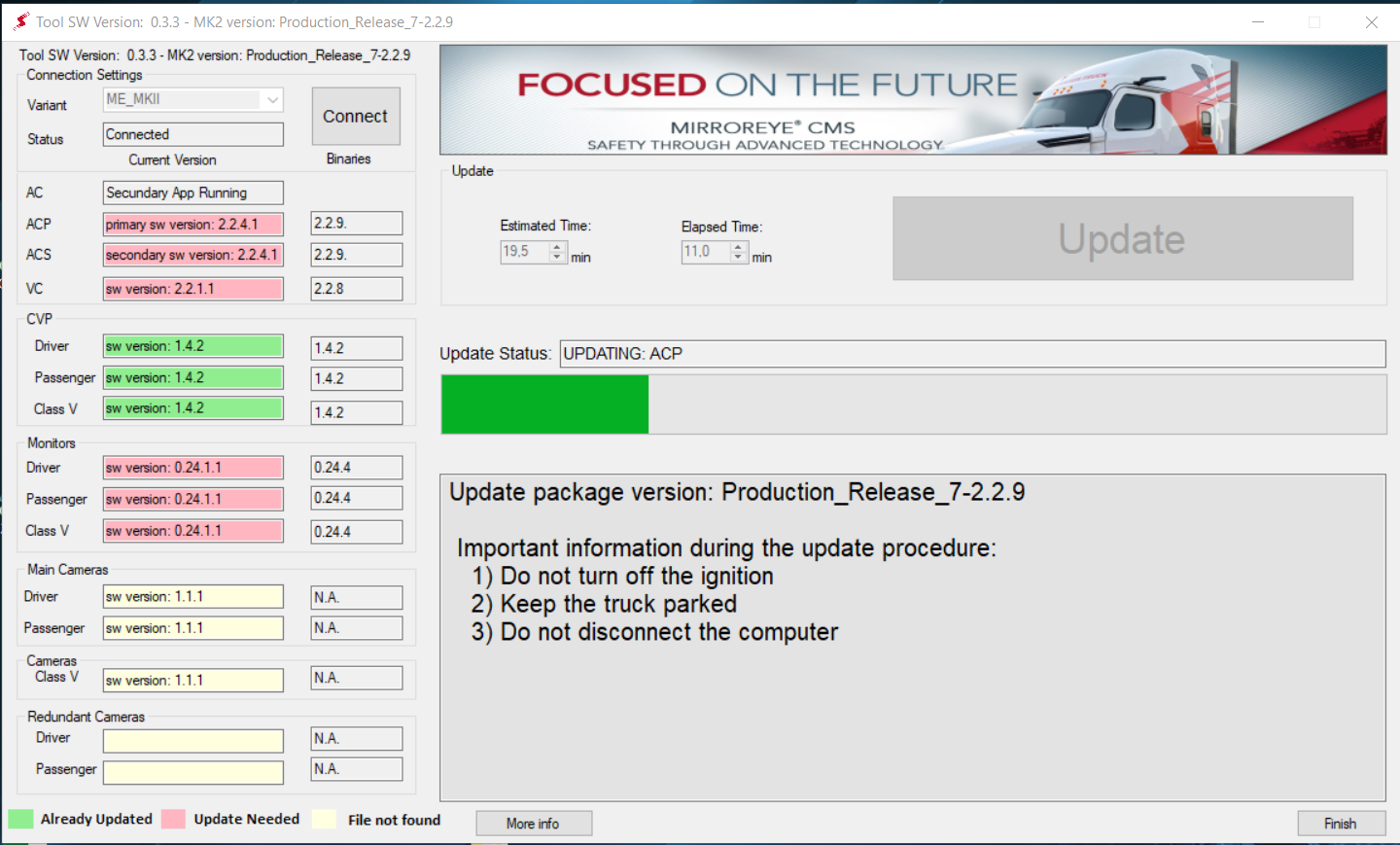 7
7
The progress bar and the elapsed time can be checked during the update
Wait the message “Update completed”
Click OK
Click Finish.
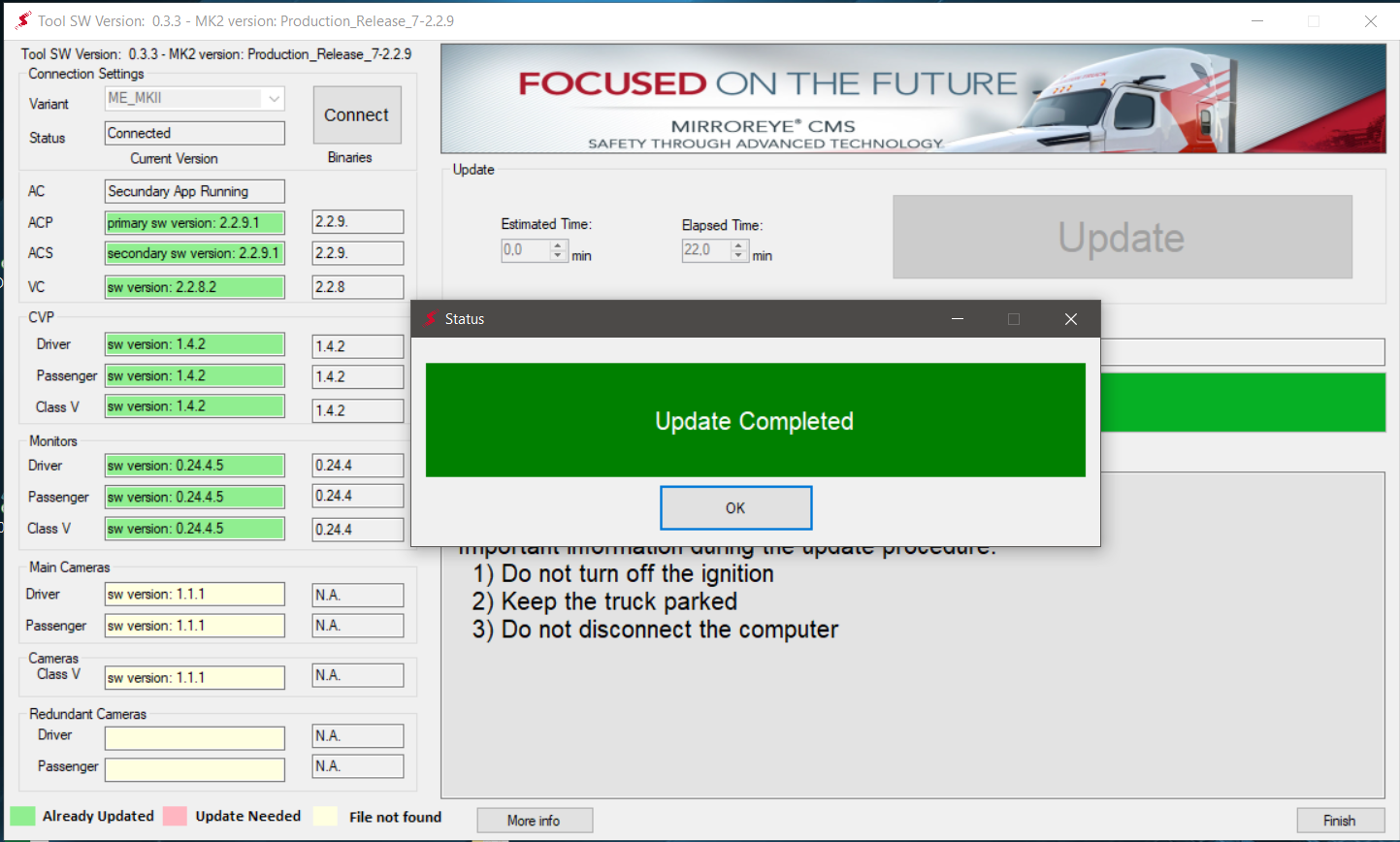 ** Be sure to reconnect DVR when complete for system verification **
8
9
10
Troubleshooting SRI Update Tool
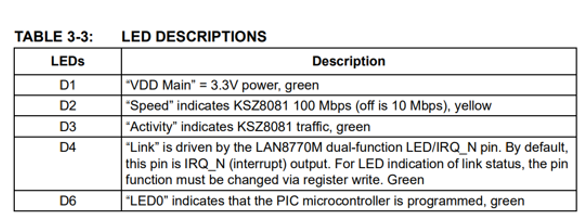 For successful SW update all LEDs shown in the picture should be on.
D1 is off > verify USB connection, USB should be supplying power to board.
D2-D3 are off > verify Ethernet cable going to PC.
D4 is off > Verify connection to MKII ECU is correct.
Reset button > Press in case the connection got lost, this will reset tool and might recover connection.
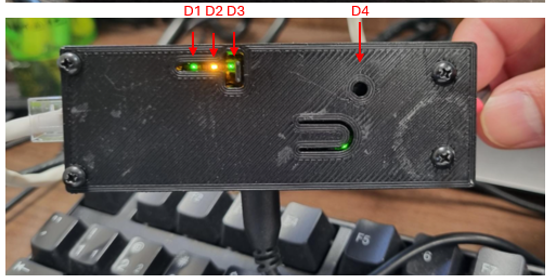 Reset button
Application Interface: More Info
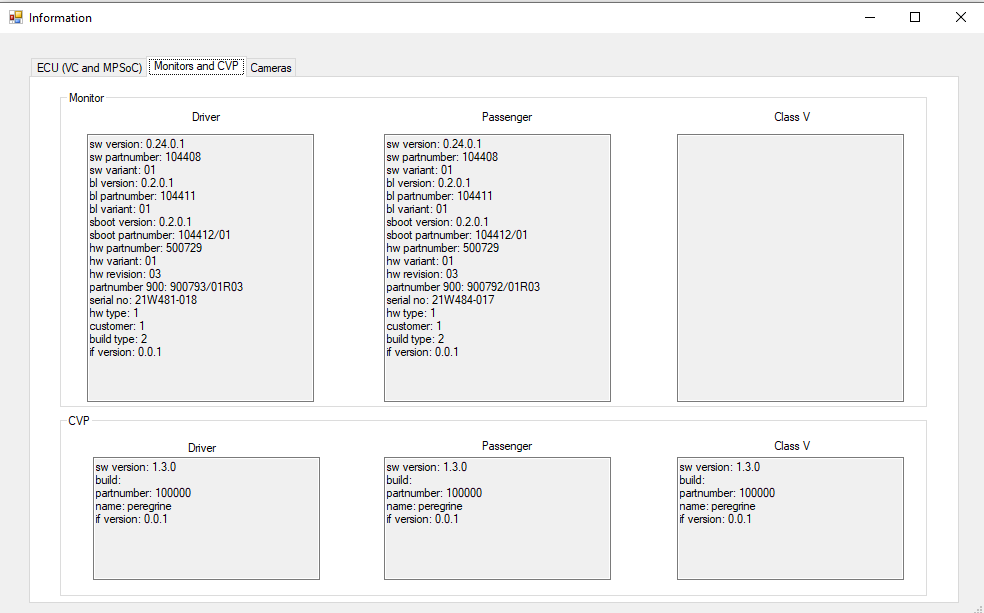 Feature to display more in-depth information about each ME component.
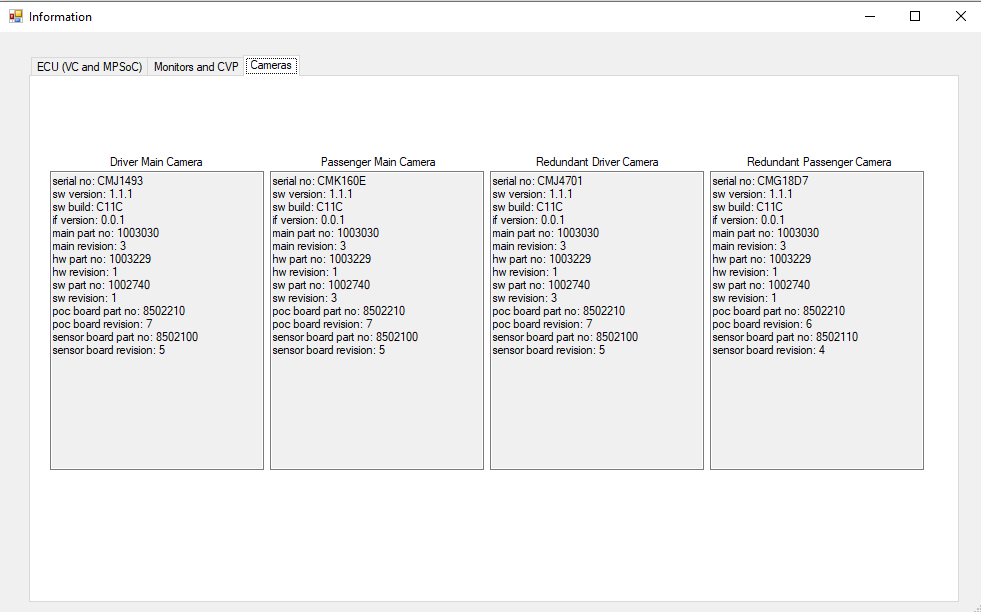 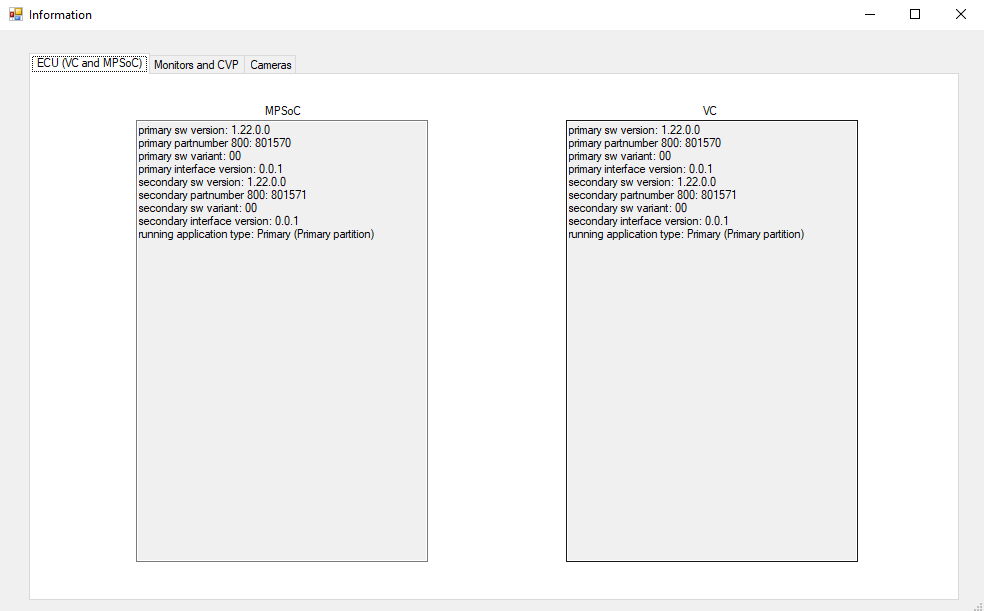